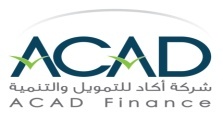 ACAD FinanceSocial Performance presentation (Employee Satisfaction Survey).						Presented by: SPM Officer and 												 Internal Auditor.  																	April/ 2016.
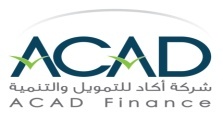 The purpose of the survey:
To evaluate the general satisfaction of the employees; and,
The survey is part of the social performance management that ACAD seeks to implement.
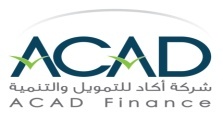 Benchmarks were divided into 3 parts:
Job satisfaction regarding self-realization and appreciation, and includes 4 sub-questions.
Job satisfaction regarding work environment, and includes 13 sub-questions.
Job satisfaction regarding Job security in the work environment, and includes 14 sub-questions.
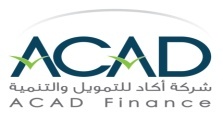 Methodology and criteria of the survey:
Preparing and filling the survey:

The survey was designed by the SPM officer and the HR officer in the company.
The survey was discussed in a meeting with the SPM and HR officer, headed by the management team and the final version was approved.
The survey was circulated to all the employees, taking into consideration the confidentially by not writing down their own names on the survey, and making sure that every employee has filled the survey by signing on a special sheet that consists of all employee names.
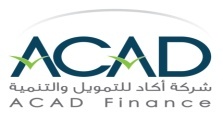 After filling the survey by the branch employees, it was sent    to the HQ in closed envelops, and was received then signed by the HR officer, and was delivered to the SPM officer and the internal auditor. 
44 out of 49 employees have filed the survey as the employees whom have not filled the survey are the:
   Executive manager;
2 female employees who, were in maternity leaves;
1 employee quit her job at the same time of filling the survey; and,
1 employee who was newly hired.
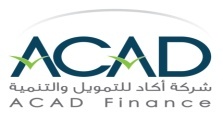 Analyzing the survey:
The Internal Auditor sent the survey to an SPSS specialist, who processed the data, information and percentages on the SPSS System which concluded the following analysis as presented in the following tables.
Gender
Work Experience
You are working in:
Self-realization and appreciation      ( Average 65.8%)
Work environment          (Average 65.93%)
Work environment.….
Job security & motivations      ( Average 70.74%)
Job security & motivations,……
Job security & motivations,…..
Results by Categories
Thank you for your valuable time,
SPM Officer and Internal Auditor/ ACAD Finance.